Provider Engagement – Co-designing One Accreditation Across Government
We sat down with fifty providers to gain their insight into the current state of quality assurance and the future of accreditation. This is what they are saying.
Providers identified:
Providers want:
Recognition and appreciation
To be co-partnered with government
Appreciation and acknowledgement of positives
Relationship management
Relationships with assessors can impact on outcomes
Providers understand their communities
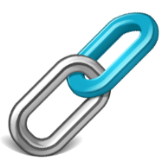 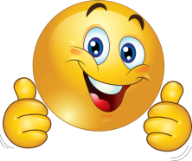 Tools and resources
Innovative administrative options
A service improvement feedback loop
Consistency
Different processes within different review cycles
Different values placed on same or similar services
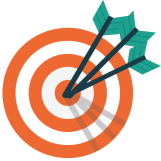 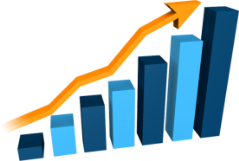 Communication
Streamlining is happening but could be better
The right questions aren’t always asked
Training and support
Collaborative learning
A plain language guidance hub
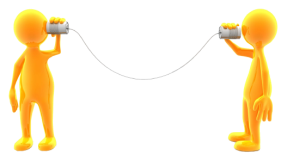 Time and resources
Administration is time consuming
Trying to do their best with what they have
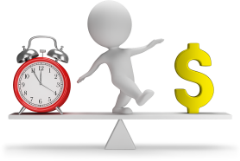 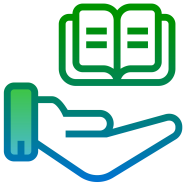 From government
Decisions to be client-centred
Agencies to make decisions together
From assessors
Consistency, flexibility and empathy
Professionalism, experience and competence
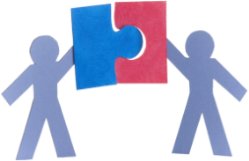 Expectations
Accreditation is beneficial
Disconnect between expectations and the coalface
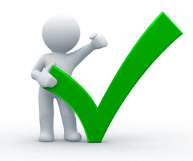 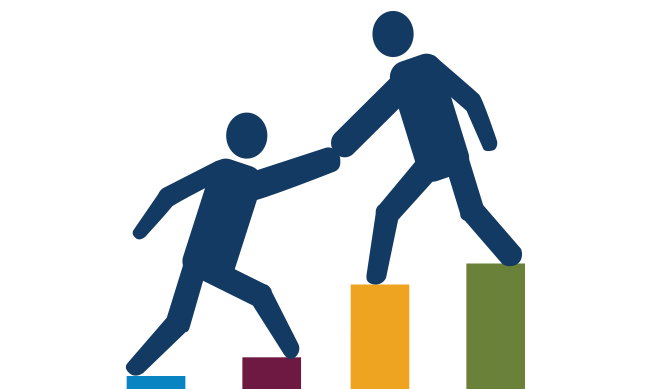 Support
Agencies are only interested in the services they fund
Solid support systems are lacking – especially for iwi providers
From the accreditation process
A non-duplicative approach
A clear agenda and pre-planned schedule
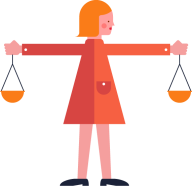 The future of one accreditation:
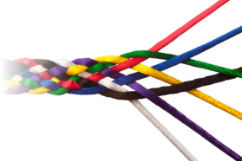 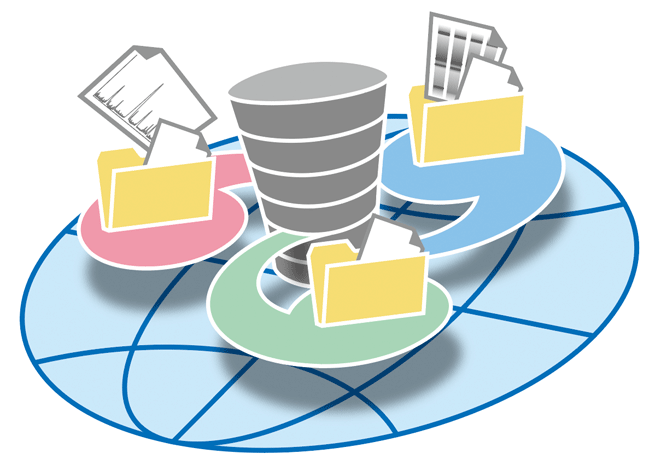 All-of-government system
Secure, intuitive platform that works across government
Trusted, consistent, up to date information
Inter-agency collaboration
Streamlining accreditation events across government
Shared findings and one report
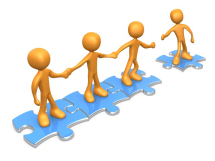 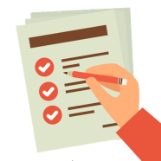 Intra-sector sharing
Co-development of better outcomes
Shared knowledge, advice and resolutions
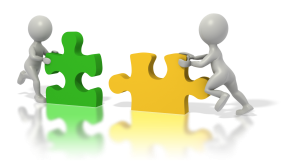 Partnered with government
Trust, mutual respect and co-development of Standards
Consulted on  client, whānau and community matters